Velkommen til fylkesledersamling
Thon Hotell Storo
Helgen 1.-3.november
RegionreformArbeidsgruppens anbefalinger
Innledning på fylkesledersamlingen 2019
2.11.2019 Rådgiver Kristin Benestad
Målet med denne innledningen
Gjennomgå status for arbeidet med regionreform og gjøre arbeidsgruppens anbefalinger kjent for fylkesledersamlingen.
Legge opp til diskusjoner på fylkesledersamlingen, både i plenum og i grupper.
Legge til rette for at fylkesledersamlingen kan gi råd til sentralstyret om den videre behandling av denne saken fram mot landsmøte i 2020.
Det er sentralstyrets ansvar for å følge opp denne saken(innkomne saker, organisatorisk strategi, vedtekter, budsjett osv.)
Sentralstyret er klare for innspill! 
…Også fra de fylkesavdelingene som ikke er «direkte berørte».
Bakgrunn: Ny fylkesinndeling fra 1.1.2020
LM 2018 – Hva ble vedtatt?
Egen sak til fra sentralstyret om regionreform + punkter i den vedtatt organisatoriske strategien for 2018-2020
Arbeidsgruppen består av«alle berørte» parter
Sentralstyreleder
Sentralstyremedlem/nestleder 
Fylkesleder i Finnmark
Fylkesleder i Troms
Fylkesleder i Vest-Agder
Fylkesleder i Aust-Agder
Fylkesleder i Telemark
Fylkesleder i Vestfold
Fylkesleder i Buskerud
Fylkesleder i Østfold
Fylkesleder i Oslo og Akershus
å vurdere en ny geografisk inndeling av fylkesavdelinger som følge av regionsreformen vedtatt av stortinget. 
at det i arbeidet med ny fylkesinndeling legges til rette for en åpen og demokratisk prosess, der alle involverte fylkesavdelinger deltar aktivt i beslutningene
at det skal settes ned en arbeidsgruppe som skal jobbe fram forslag mot landsmøte 2020.
Mandat for arbeidsgruppen (LM2018)
Arbeidsgruppen skal vurdere hvordan CP-foreningen bør tilpasse seg en ny geografisk fylkesinndeling som følge av regionsreformen. Arbeidsgruppen skal legge fram forslag til hvordan evt. tilpasning til ny fylkesinndeling vil kunne gjennomføres når det gjelder:- ulik økonomi i fylkesavdelingene.- ulik organisasjonskultur og ulike arbeidsformer.- ulikt antall medlemmer og konsekvenser for landsmøtets sammensetning.
Arbeidsgruppen skal også vurdere behovet for ny organisasjonsstruktur, ved å åpne for etablering av lokallag, nettverk eller andre lokale grupper.Det skal utarbeides forslag til hvilke endringer dette vil innebære for CP-foreningens vedtekter.
Møter i arbeidsgruppa
Arbeidsgruppen har hatt tre møter:
 1) lørdag den 2. februar 2019
 2) lørdag den 27. april 2019
 3) lørdag den 31. august 2019

Alle referater er oversendt sentralstyret og alle fylkesavdelingene.
Viktig for arbeidsgruppen: piloten i Agder – en sammenslåing mellom Aust-Agder og Vest-Agder
Hva er gjort/gjenstår å gjøre
Årsmøte 2019: Et interimsstyre (representanter fra begge styrene) har blitt valgt for et år der mandatet er å  planlegge for sammenslåing i 2020.
Februar 2020: felles årsmøte (Tre årsmøter)
Planer om å etablere et nytt styre med bred forankring (geografisk, alder og diagnose). Valgkomite tidlig i gang.
Planer om å beholde (og videreutvikle) alle aktiviteter.Arbeidet med arbeidsplan for 2020 tidlig i gang.Definerte arbeidsgrupper/arbeidsoppgaver framfor lokallag
Planer om å sette brukermedvirkning og interessepolitikk høyere på dagsorden (Agder FFO)
Framgangsmåte: Fusjonsmodell og felles økonomi.
Rapport som legges fram på fylkesledersamlingen
«Positive effekter»
Gitt oss en retning på arbeidet.
Blitt kjent med fordeler og ulemper (økt forståelse).
Bidratt til at vi kan lage en «oppskrift» og et «års-hjul».
Bidratt til motivasjon/positiv energi.
Nøkkel til suksess?Samarbeid over lang tid?
Arbeidsgruppens anbefalinger
1) Grad av frivillighet
2) Framgangsmåte/økonomi
3) Organisasjonsstruktur
4) Navnebytter
5) Landsmøterepresentasjon
1) Grad av frivillighet. Hva innebærer «tvang»?
Det innebærer: At vi vedtar en formulering i vedtektene på landsmøte 2020 som gjør det klart at CP-foreningen skal følge den geografiske og politiske inndelingen i landet.(Mange organisasjoner har det i dag, blant annet FFO).
Med en slik formulering, må alle fylkesavdelingene, forholde seg til de nye fylkessammenslåingene (regionene) som trer i kraft fra 1.1.2020.
I praksis vil det si at fylkesavdelingene må etablere interimsstyrer i 2021 med tanke på sammenslåinger fra 2022.
Uansett vil det ikke skje i morgen…Det er et tidsperspektiv på dette.
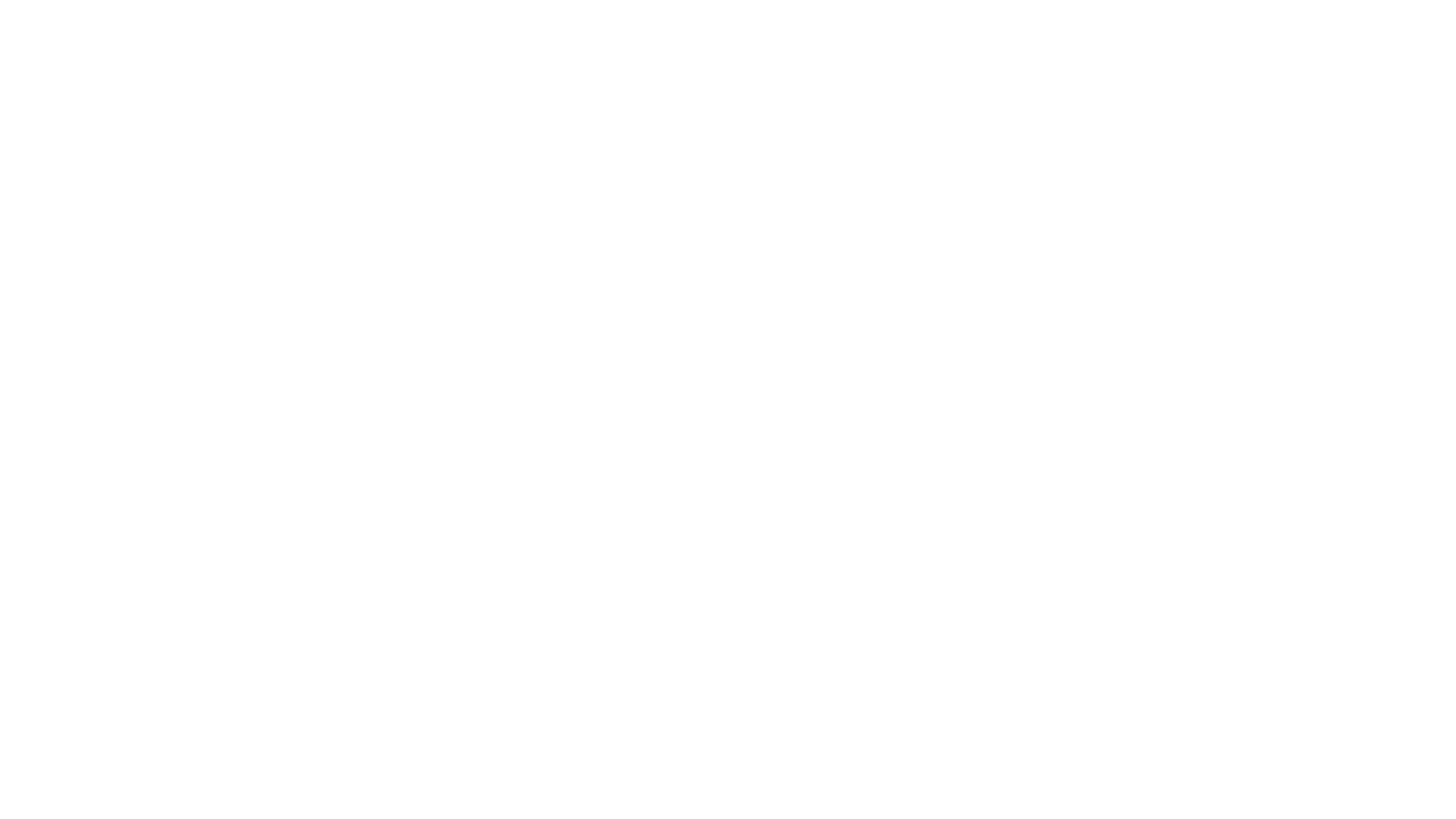 Vedtektsendring?Et konkret forslag kan være at første del av § 4.2 «Fylkesavdeling omfatter ett eller flere fylker …» endres til «CP-foreningens fylkesavdelinger skal til enhver tid stemme overens med den politiske og geografiske fylkesinndelingen i landet eller CP-foreningen har fylkesavdelinger i alle fylker». Uansett er det verdt å merke seg at første setningen i § 4.2 blir misvisende etter at ny fylkesinndeling trer i kraft den 1.1.20.
Uansett er det mulig å danne nye fylkesavdelinger i dag:Ifølge dagens vedtekter er det fullt mulig å danne nye fylkesavdelinger.Vi har i dag formuleringer som:§ 4.1, første setning: «CP-foreningen nasjonalt har ansvar for opprettelse og oppfølging av fylkesavdelingene»§ 4.2, andre setning: «Etablering av fylkesavdelinger godkjennes av sentralstyret i CP-foreningen»§ 16.2, første setning: «Årsmøtet (ordinært eller ekstraordinært) kan vedta å oppløse fylkesavdelingen. Forslaget må kunngjøres i innkallingen til møtet og oppløsningen krever minst ¾ av de avgitte stemmene».
Vedtekts-endringer i 2020?
Grad av frivillighet – Hva har vi diskutert?
Argumenter for fortsatt frivillighet:
Frivilligheten styres ikke av Stortinget, men av de frivillige.
Lokalt initiativ styrker organisasjonen.
Unngå indre kamp og interne uroligheter
Mange fylkesavdelinger er for «svake» til å gjennomføre store endringer, det «tryggest» å beholde det slik det er.
Reiseavstander, usikkerhet rundt dagens aktiviteter, beholde økonomien osv. 
Det er «litt tidlig» enda. Politikerne krangler fortsatt og enkelte hevder at reformen skal reverseres.
Argumenter for å regulere gjennom vedtekter:
Vedtektene regulerer organisasjonsnivåene i dag og derfor bør vi også endre vedtektene i 2020.
En organisasjon trenger regler for å komme fram til effektive beslutninger. «Det kan være enklere om noen bare bestemmer».
«Alt» legges opp til å følge offentlige strukturer og den politiske vedtatte inndelingen. Lite sannsynlig at det reverseres.
FFO og mange andre organisasjoner vil gå for sammenslåinger. Praktisk med tanke på brukerrepresentasjon, søke pengestøtte osv.
Mange fylkesavdelinger er så «svake» at det kunne ha vært en fordel å samarbeide mer.«Sammen blir vi sterkere».
Flere medlemmer/et større medlemsgrunnlag kan få flere til å komme på arrangementer. Det er lettere å få laget ungdomsgrupper, seniornettverk osv.
Grad av frivillighet. Arbeidsgruppens anbefalinger
Arbeidsgruppen er ikke enige
Flertallet (Telemark, Vestfold, Troms, Buskerud) var skeptiske til å lage forslag til en «streng formulering».
Mindretallet (Aust-Agder, Vest-Agder og Østfold) var positive.
Oslo og Akershus og Finnmark var ikke tilstede.
Alle var likevel enige om at mer informasjon/økt kunnskap/mer argumentasjon kan bidra til å endre meninger/flytte diskusjonen.Derfor ser arbeidsgruppen det som viktig at diskusjonen tas videre på fylkesledersamlingen.
Framgangsmåte/økonomi – Hva har vi diskutert?
Det finnes sikkert ulike løsninger på hvordan man best kan slå sammen fylkesavdelinger. 
Vi har først og fremst diskutert en fusjonsmodell.
Da ser vi til Aksjeloven og ta utgangspunkt i reglene om fusjonering mellom to eller flere selskaper.
Fusjonsmodellen
En fusjon innebærer en sammenslåing av to eller flere selskaper, ved at et selskap overtar et annet selskaps eiendeler, rettigheter og forpliktelser som en helhet.Det ene selskapet vil være det overtakende selskap (A) som tar det/de andre selskapene opp i seg, de overdragende selskaper (B eller B og C). 
A er selskapet som fortsetter med samme identitet, og beholder sitt foretaksnummer. B (eller B og C) opphører å eksistere, det absorberes av A. Likevel opprettholdes kontinuiteten ved at også B (eller B og C) sine løpende kontrakter fortsetter, nå som A som kontraktspart.
Overført til vår sammenheng, må fylkesavdelinger som skal slå seg sammen, bli enige om hvilken fylkesavdeling som skal være den «overtakende» og hvilken/hvilke som skal være den «overdragende». 
Interimsstyret (arbeidsperiode på 1 år- se pilot) må ta ansvar for å forhandle fram/komme fram til løsninger (Org.nr., bankkonti, kontrakter, fullmakter, regnskap og avtaler – inkludert regnskap og revisjon).
Selve «fusjonen» eller sammenslåingene må vedtas av årsmøtene, ved at begge/alle fylkesavdelinger har årsmøter samme dag, på samme sted. Her må det utarbeides tydelige forslag til vedtak.
Ulik økonomi i fylkesavdelingene
Framgangsmåte og økonomiArbeidsgruppens anbefalinger
Arbeidsgruppen har vært positive til fusjonsmodellen, men er også åpne for at det finnes andre sammenslåingsmåter (nærliggende: legge begge/alle ned og å opprette et nytt)
Flertallet i arbeidsgruppa er positive til å slå sammen økonomiene i eventuelle sammenslåinger (jamfør piloten i Agder).
Buskerud og Vestfold, fylkesavdelingene som har mest egenkapital er mest skeptiske.
Arbeidsgruppen har mottatt muntlige innspill på at den opparbeidede kapitalen tilhører medlemmene i de respektive fylkesavdelingene.
Arbeidsgruppen har for lite kunnskap om hva som er «rett» eller «galt» og Buskerud og Vestfold må komme med nærmere informasjon/argumentasjon.
Det er stor enighet om at alle likvide midler/omløpsmidler over 1. mill. bør plasseres i fond/pengemarked med et langsiktig forvaltningsperspektiv.
3) Organisasjonsstruktur – hva er diskutert?
Viktig å se regionreformen i en større kontekst
Hva kan vi som organisasjon tjene på å gjøre endringer? Hvilke endringer kan gi en positiv organisasjonsutvikling? Hvordan kan vi få et bedre medlemstilbud? Hvordan kan vi tenke nytt?
Dette er aktuelt også for fylkesavdelinger som allerede har slått seg sammen.
Hovedmål med eventuelle sammenslåinger: Sikre mest mulig aktivitet i størst mulig omfang.
Lokallag vs. arbeidsgrupper (nettverk, ressurspersoner)
Klarer vi å løfte blikket? Hvilke endringer er ønskelig ?
LokallagDefinert av Bufdir som enheter med årsmøte, egen økonomi og valgt styre (tilsvarende formaliseringsgrad som for fylkeslag)
Er CP-foreningen stor nok til å etablere lokallag?
Er det grunnlag for å etablere lokallag?
Vedtektsendringer?
- Bør lokallaget utgjøre en selvstendig, demokratisk enhet (jamfør Bufdir sin definisjon?-  Hvem skal utgjøre et lokallag? Geografisk definert? 
- Skal alle som bor i dette geografiske området automatisk bli med i lokallaget?- Bør lokallaget være underordnet fylkesavdelingen? (altså en struktur med tre nivåer/organisasjonsledd)- Bør lokallagets medlemmer også være medlemmer av fylkesavdelingen? (mest praktisk med tanke på representasjon til fylkesårsmøter, landsmøte, få invitasjoner osv.)- Bør fylkesavdelingene ha ansvaret for å opprette og følge opp lokallagene?- Hvilke oppgaver/hovedansvar bør et lokallag ha? (I utgangspunktet kan det være tilnærmet det som er listet opp under fylkesavdelinger).- Hvor mange bør være representert i et lokallagsstyre? (minst 3).- Hvilke krav skal settes til økonomiske forhold (fortrinnsvis regnskap/revisjon)?
Dersom det skal være mulig å danne/opprette et lokallag, må vi gjøre omfattende endringer i vedtektene: 
§ 4 Oppbygning, § 5 Landsmøte og årsmøtet, § Ekstraordinært landsmøte og ekstraordinært årsmøte,§ Valgkomite, § Sentralstyret og fylkesstyret, § 13 Økonomi, § 16 Oppløsning,
OrganisasjonsstrukturArbeidsgruppens anbefalinger
Arbeidsgruppa er enige i at det er for tidlig med lokallag og foreslår å vente med å lage konkrete forslag til vedtekter. 
Pr. dags dato bør man konsentrere seg om å danne gode, aktive og representative fylkesavdelinger – men som kan delegere enkelte oppgaver og ansvar til arbeidsgrupper.
Dersom man i framtiden ønsker lokallag, bør det være et ledd i en større organisasjonsutviklingsplan.
Det var også enighet om at dersom man skal innføre lokallag, så betyr det å innføre et tredje nivå i organisasjonsstrukturen, som er underlagt fylkesavdelingen.
Hva menes med arbeidsgruppe, nettverk osv.
Mulig forslag til definisjon når det gjelder arbeidsgruppeSentralstyret og Fylkesstyret kan sette ned arbeidsgrupper og nettverk som får delegert en bestemt oppgave eller får et definert ansvar. Sentralstyret og fylkesstyret har det formelle ansvaret for utnevning av ansvarspersoner og utforming av oppgaven og økonomi. Arbeidsgruppene eller nettverkene har ansvaret for å rapportere tilbake, i tråd med hva som er avtalt (først og fremst med tanke på føring av regnskap, skrive årsberetning, innrapportere likemannsaktiviteter, innrapportering med tanke på mottatt støtte, skrive innlegg på sosiale medier osv.). Vi kan også, dersom det er ønskelig, å utarbeide tydelige retningslinjer på hva en arbeidsgruppe/nettverk skal være.
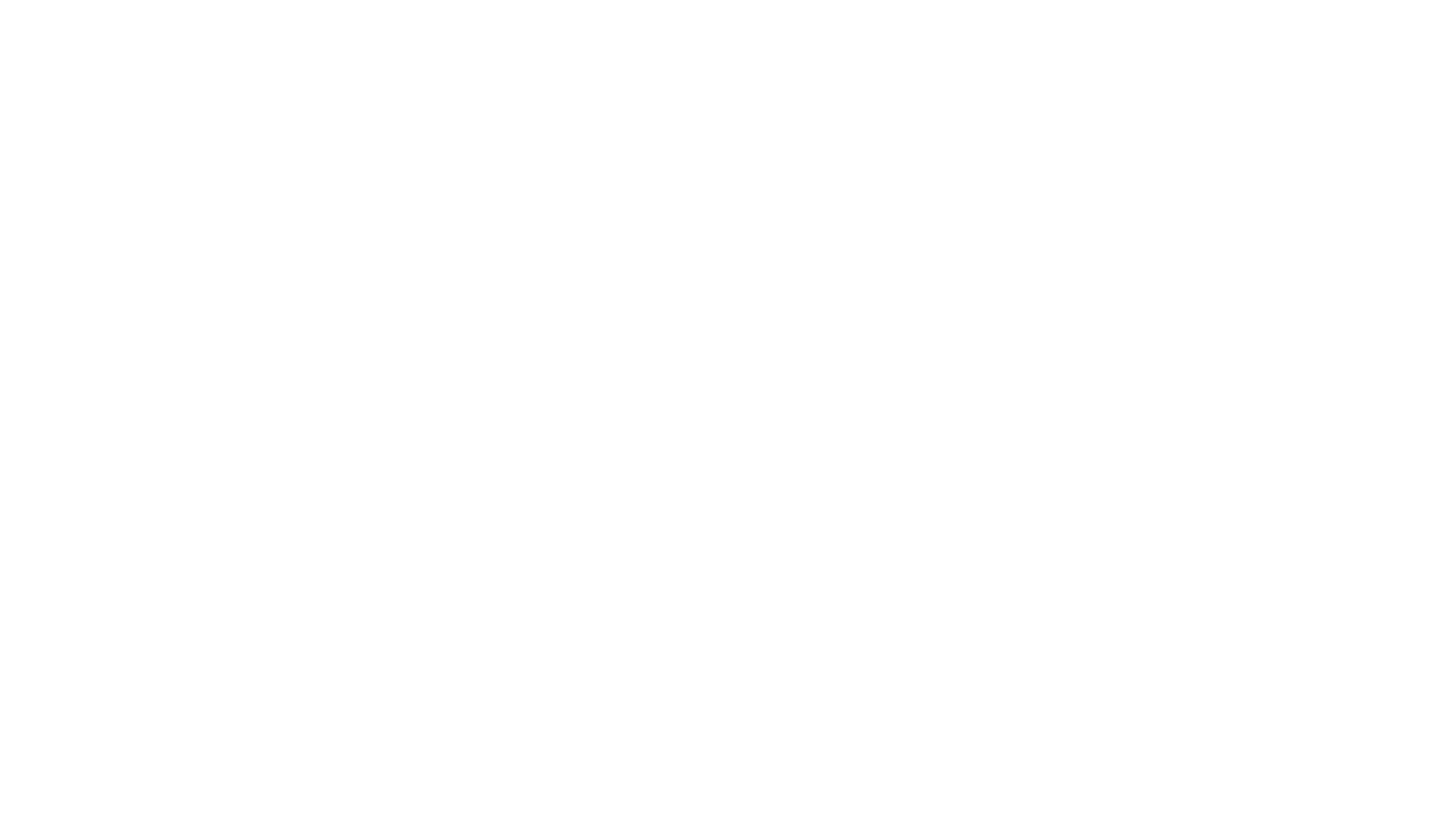 Navnebytte i de nye fylkene?
4) NavnebytteArbeidsgruppens anbefalinger
Arbeidsgruppa var enige om at alle fylkesavdelinger som endres i tråd med regionreformen må bytte navn til det navnet som den politiske og geografiske regionen tilsier, som Agder, Vestland osv.
4) Landsmøtes sammensetningArbeidsgruppens anbefalinger
Arbeidsgruppa var enige om at det kan bli behov for å justere antall representanter en fylkesavdeling kan sende til LM.
Det er ikke problematisk å sikre at noen ikke får færre representanter ved å slå seg sammen.
Vedtektsendring?
Fylkesavdeling med inntil 200 medlemmer kan sende 2 delegaterFylkesavdeling med mellom 201 og 300 medlemmer kan sende 3 delegater
Fylkesavdeling med mellom 301 og 500 medlemmer kan sende 4 delegaterFylkesavdeling med mellom 501 og 700 medlemmer kan sende 5 delegater
Fylkesavdeling med mer enn 701 medlemmer kan sende 6 delegater» endres til:At «Alle fylkesavdelinger kan sende delegater til landsmøtet ut fra medlemstall pr. 31.12. foregående år:
Fylkesavdeling med inntil 200 medlemmer kan sende 2 delegaterFylkesavdeling med mellom 201 og 300 medlemmer kan sende 4 delegater
Fylkesavdeling med mellom 301 og 500 medlemmer kan sende 5 delegaterFylkesavdeling med mellom 501 og 700 medlemmer kan sende 6 delegater
Fylkesavdeling med mer enn 701 medlemmer kan sende 8 delegater
Forslag til tema for gruppearbeidet
Hva er de viktigste fordelene og ulempene med å følge den politisk vedtatte regionreformen? I hvilken grad kan endringer føre til en positiv organisasjonsutvikling?
Hva er deres råd til sentralstyret når det gjelder videre arbeid fram mot landsmøtet?
Hvilke endringer i vedtektene bør foretas i 2020?
Forslag til gruppeinndeling
Gruppe 1: Tanja S, Ann-Inger, Kristoffer, Marte og EvaGruppe 2: Hege, Bente, Jan Rune, Ingvild, Tor-Helge og Helle
Gruppe 3: Ingrid, Katrin, Monica, Tanja L., Kristin og Charlotte.
Gruppe 4: Øyvind, Andre, Hanne, Sigrun, Margaretha og Marit